Superconducting gatemon qubit based on a proximitized two-dimension electron gas(2DEG)
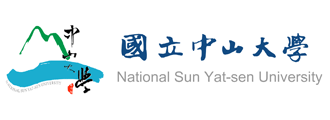 報告者：吳東欣
指導教授：邱奎霖 教授
Date:10/27/2020
Outline
Introduction of 2DEG
The way of experiment
Measurement of T1 T2echo
Conclusion
Reference
2DEG wafer
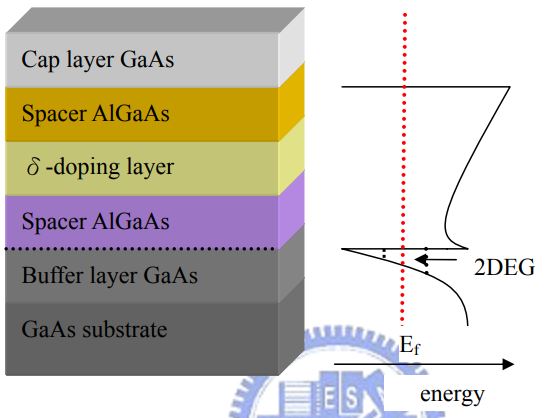 10meV
2DEG
↖
(Fe doped)
此為AlGaAs-GaAs 2DEG示意
Gatemon
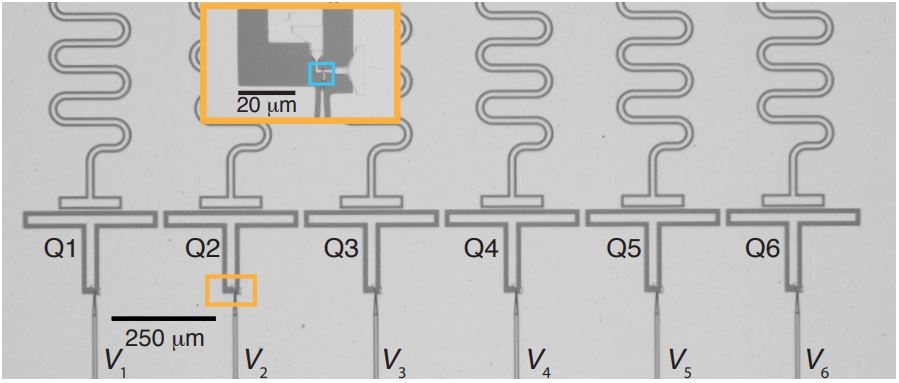 Capacitance(two plates)
LC circuit
Capacitance(between gatemon and ground)
From量子計算基礎導讀
2DEG Gatemons
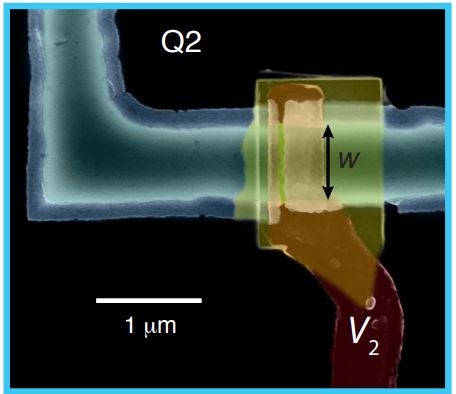 From孔偉成PHD thesis
Result
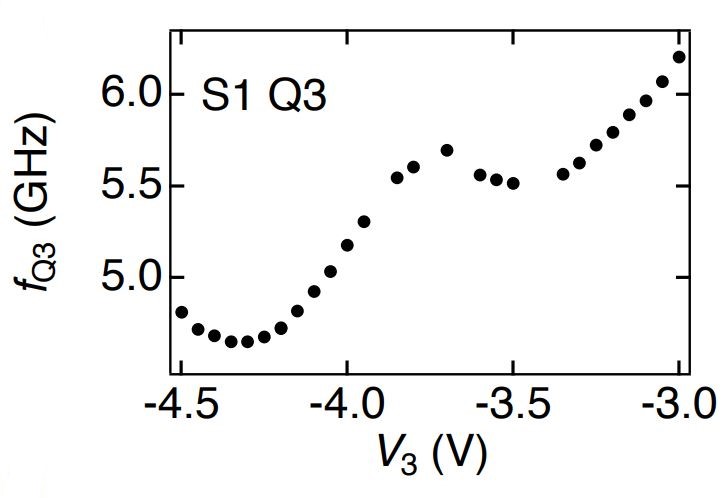 Rabi oscillation
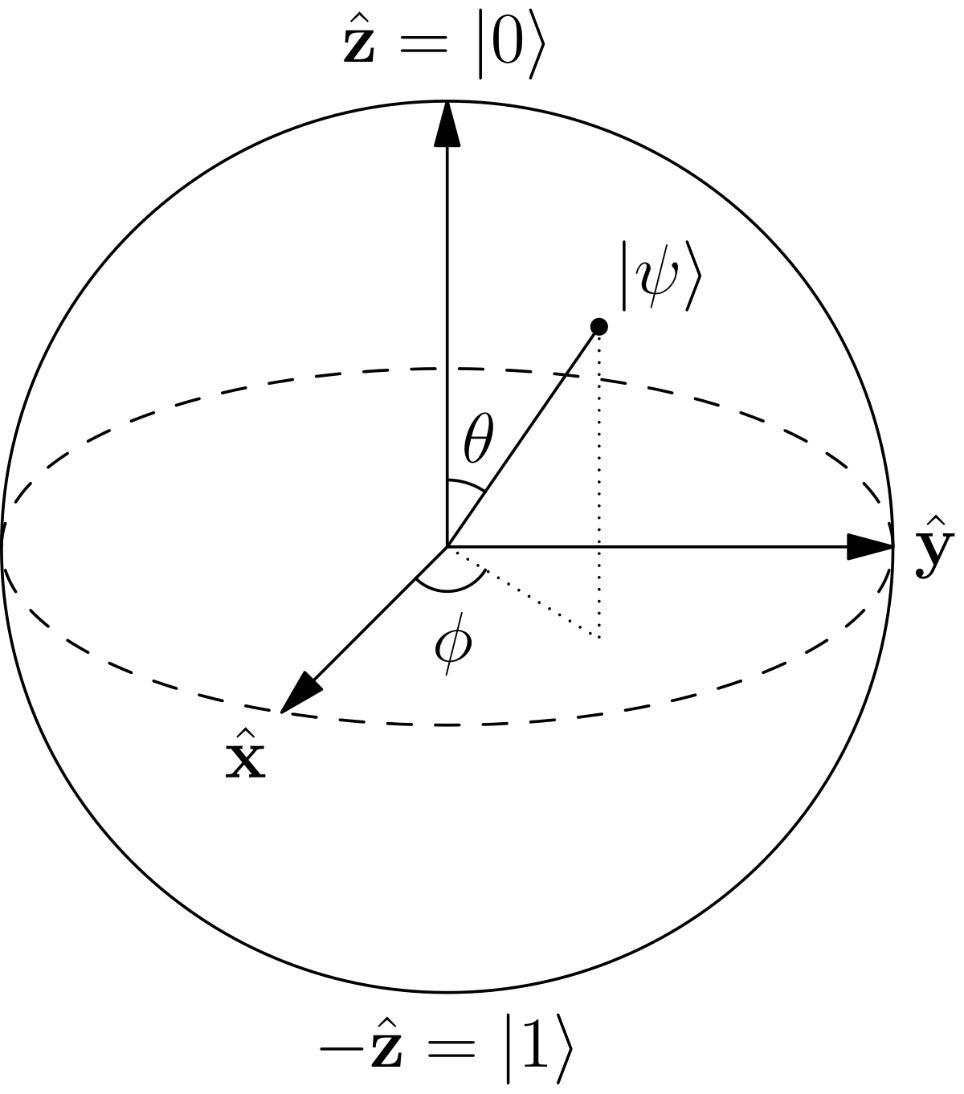 V=-4.5V
Ramsey oscillation
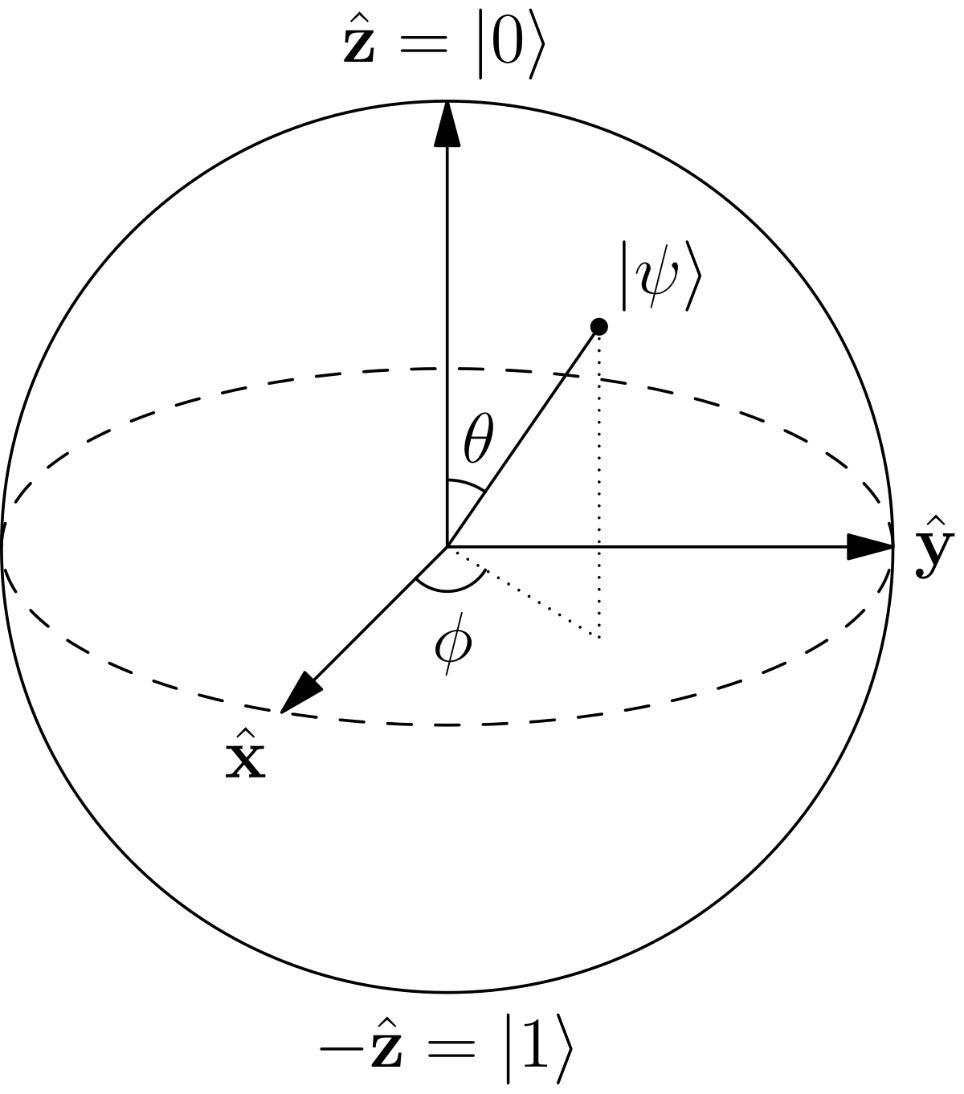 Hahn echo
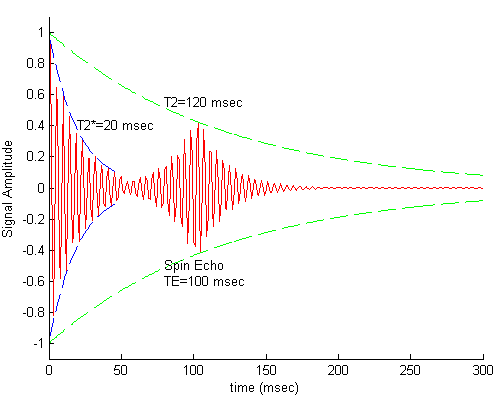 Measurement of T1 T2echo
T2,echo ～2T1
Indicates that 2DEG gatemon dephasing is dominated by low frequency noise
Result of T1
Coherent two qubits interaction
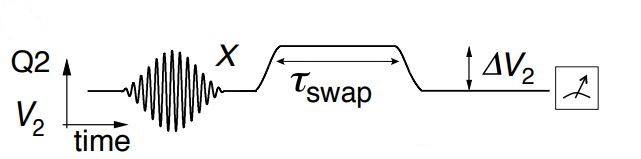 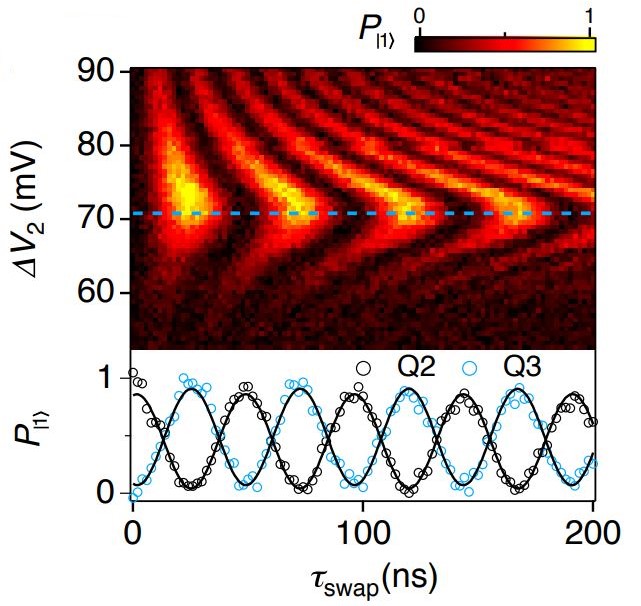 Conclusion
Planar semiconductor materials and superconducting microwave circuits are compatible technologies that can be readily integrated while maintaining quantum coherence.
Since 2DEG gatemons represent a perfect quantum counterpart to semiconductor-based cryogenic classical control logic, they take the first step towards realizing a scalable all-electric hybrid superconductor-semiconductor quantum processor.
Reference
Casparis, Lucas, et al. “Superconducting Gatemon Qubit Based on a Proximitized Two-Dimensional Electron Gas.” Nature News, Nature Publishing Group, 23 July 2018, https://www.nature.com/articles/s41565-018-0207-y
圖源：1.https://en.wikipedia.org/wiki/Spin_echo
2.“Hahn Echo.” Questions and Answers ​in MRI, http://mriquestions.com/90deg-90deg-hahn-echo.html
https://www.researchgate.net/publication/283532114_Two-dimensional_epitaxial_superconductor-semiconductor_heterostructures_A_platform_for_topological_superconducting_networks
2DEG : https://ir.nctu.edu.tw/bitstream/11536/76146/6/155306.pdf
Thomas Kuo (2020/4/27)Topic: Superconducting Gatemon Qubit based on a Proximitized Two-Dimensional Electron Gas
Thank you for your attention